Template
Strategic Planning Session
 Updated July 2019
Current ProgramsList all programs, grants, i.e. BIA ICWA, etc
Vision – Where we want to be in 100 yearsA vision is a long term goal
Core ValuesWhat are the values that we operate our work with? i.e., employ our own Tribal members, non-punitive consequences
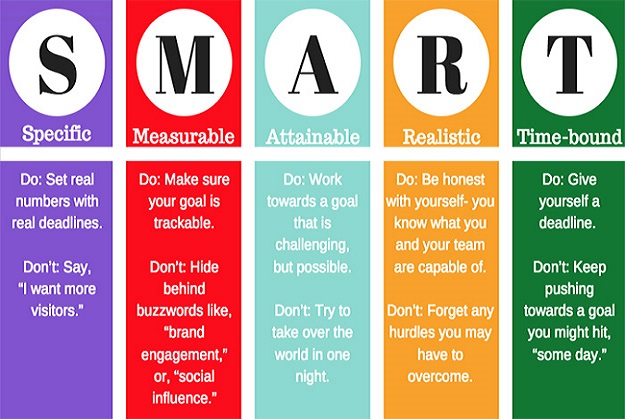 5 Year GoalsWhat do we want our Tribal Justice System to look like in 5 years?
StrengthsWhat are we good at, what do we have, what is politically, culturally, environmentally on our side?
WeaknessesWhat can we improve on, grow, need to work on?
OpportunitiesWhat can we potentially do, improve, get better at, obtain?
ThreatsWhat could delay, stop, impact our work?
Yearly GoalsWhat steps do we need to take to get to our 5 year goals?
Measuring our SuccessHow do we know we have accomplished our goals?
Staffing OrganizationShow your employees and departments
[Speaker Notes: This is what our current structure looks like]
The Final Plan
There are many forms of strategic plans, in my experience a one page strategic action plan is very useful and easy to reference. A larger plan is useful for grant funders. Every plan is unique to your organization.
Any Questions?
Written by Adrianne Christensen July 2019
If you would like facilitation, help, have any questions at all, please contact me! 
adriannec@portheidenalaska.com
907-947-0985 call or text!